Marek (… van Nathalia)

Nederland
14 jaar
dokter
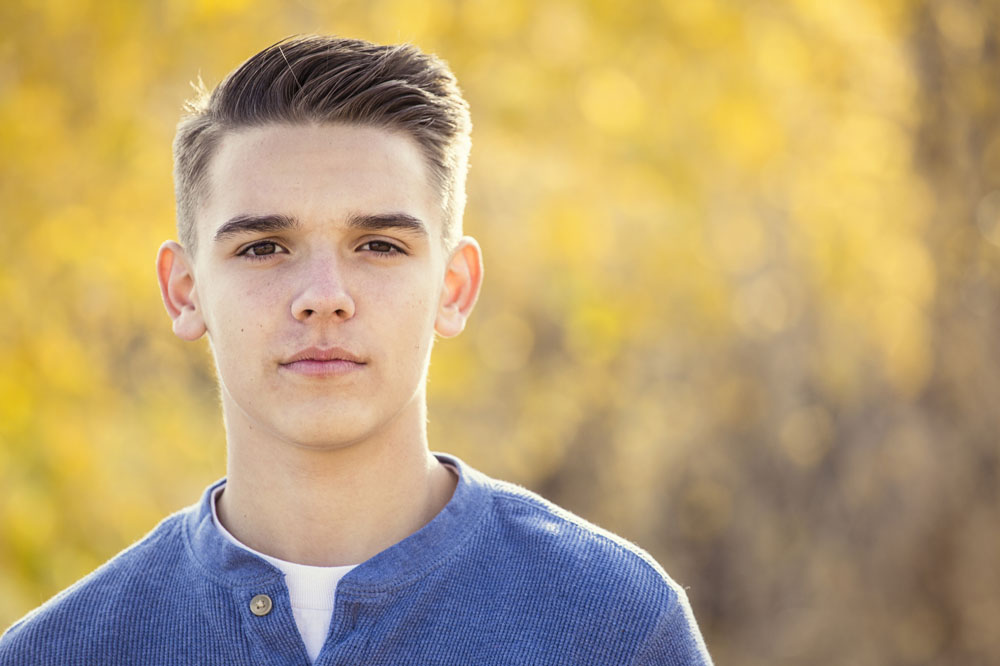 Marek
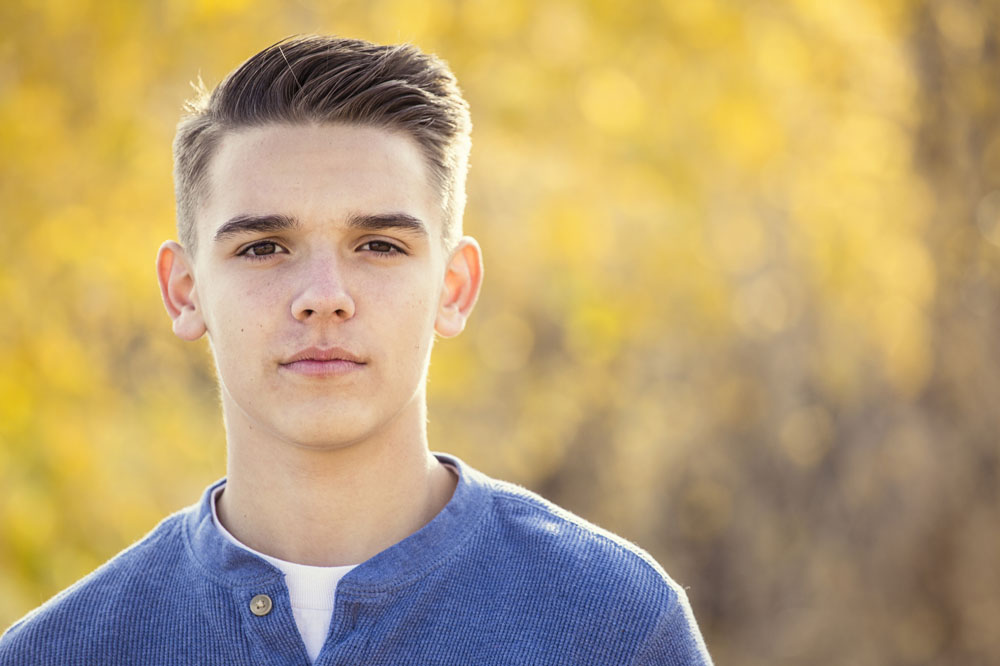